Title
Content goes here
Content goes here
Authors
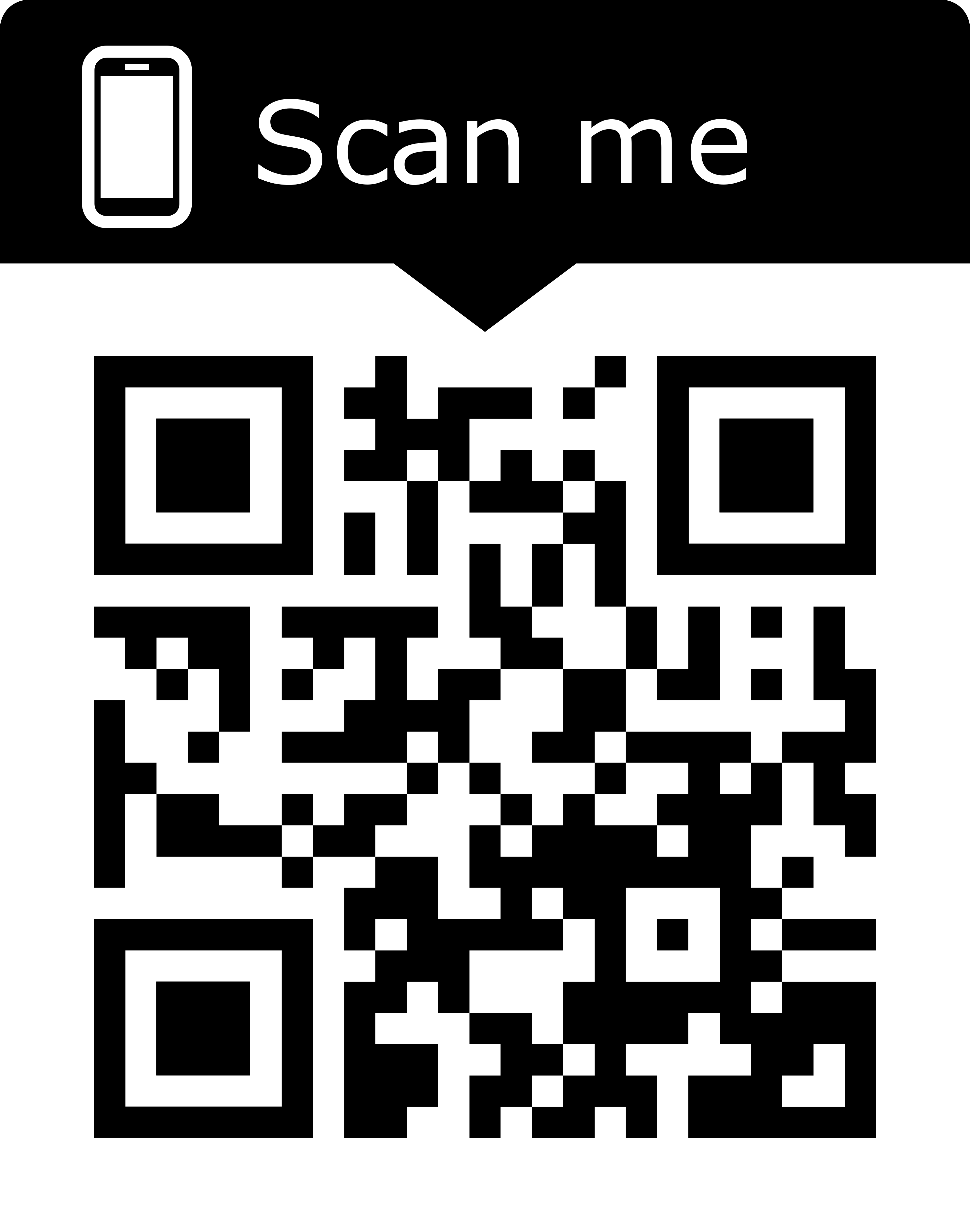